ODDS HCBS Individually-Based Limitations: 
Technical assistance call-ins
Have questions about the Individually-Based Limitations process? Join us for a conference call! 

Please note:  The times and phone numbers vary by date.
Send us your questions by email ahead of time:

Kirsten.G.Collins@state.or.us

Rose.K.Herrera@state.or.us
Please visit our hcbs website for more information:
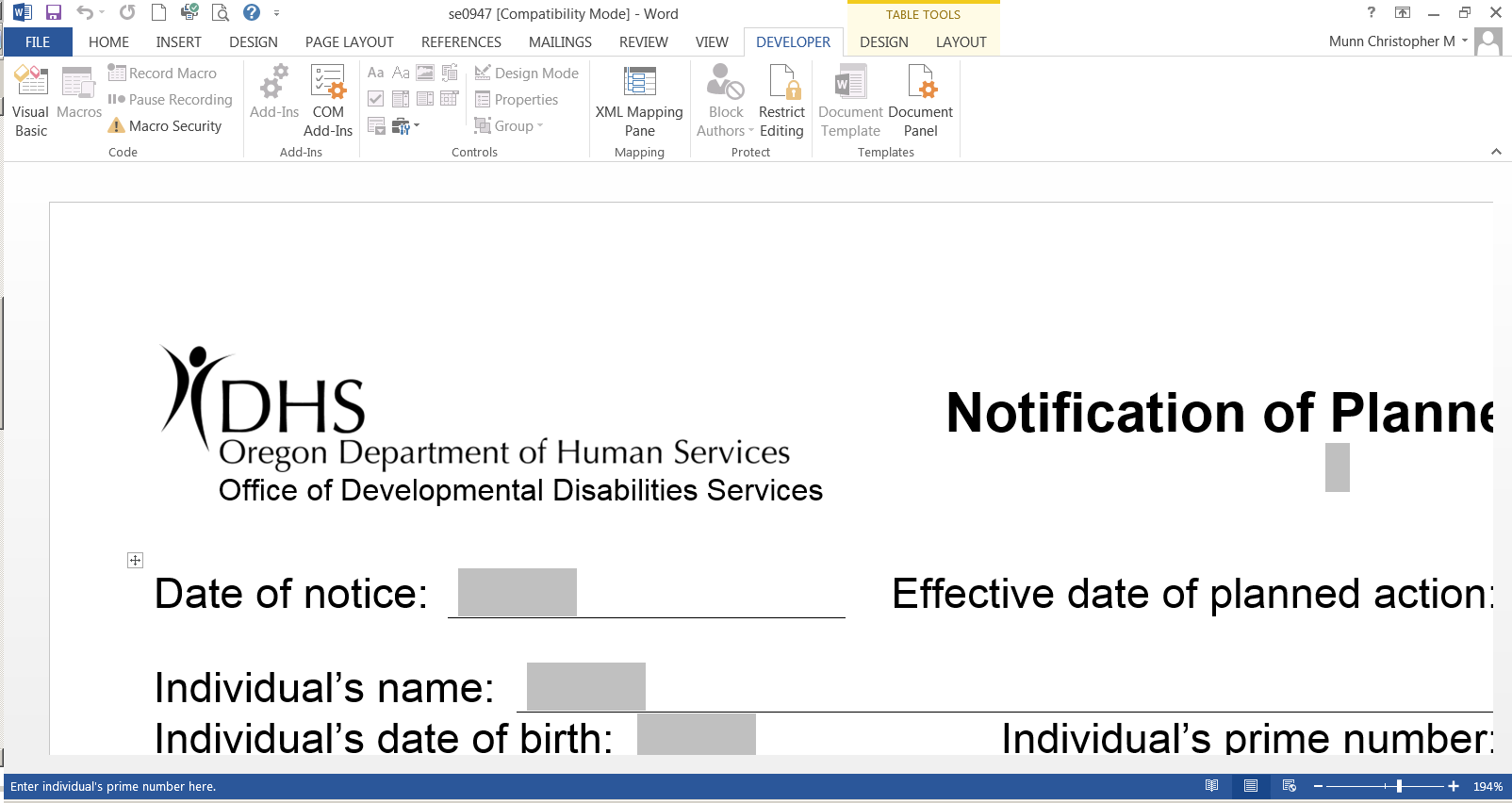 http://www.oregon.gov/DHS/SENIORS-DISABILITIES/HCBS/Pages/index.aspx